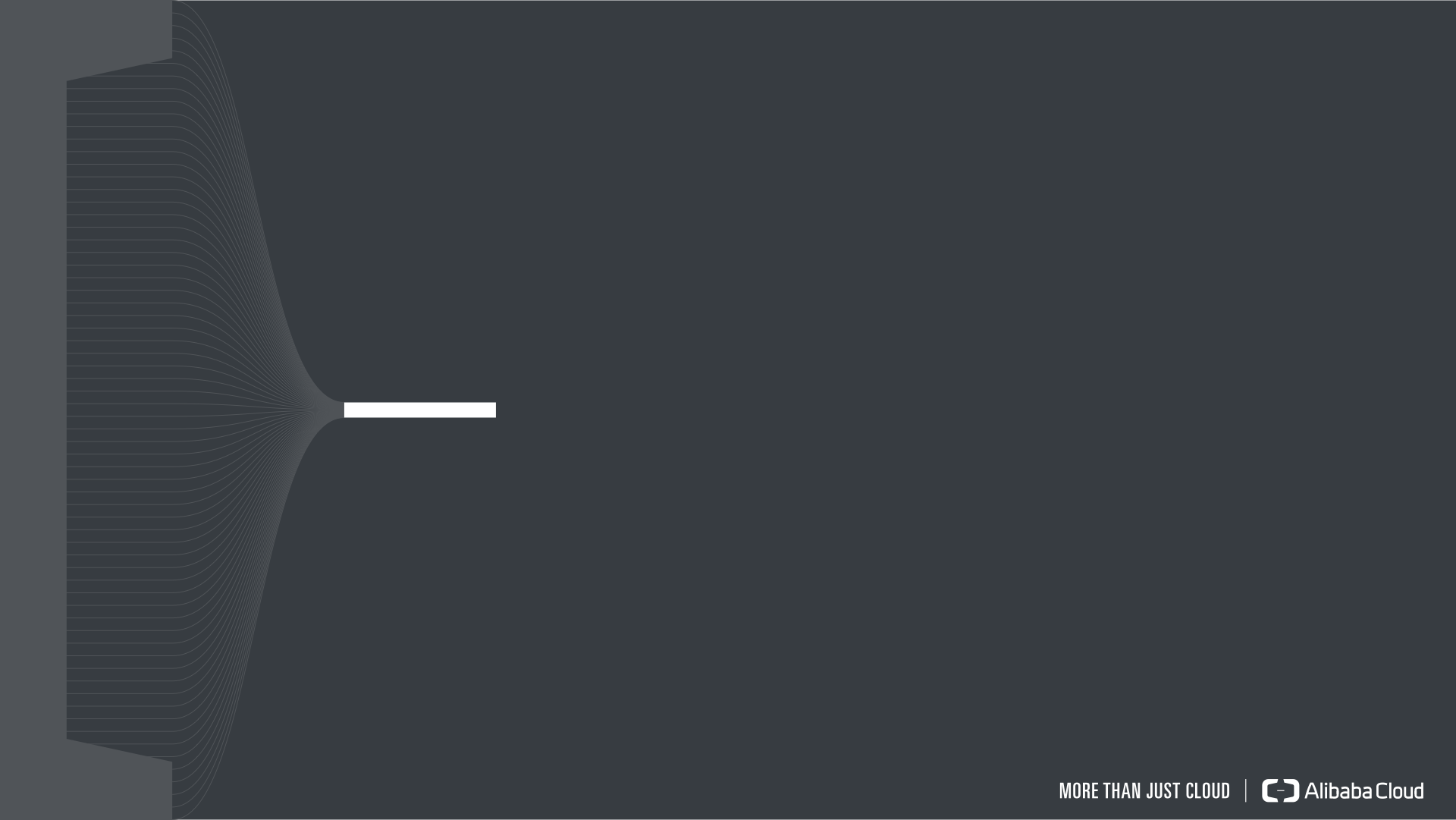 Alibaba Cloud Icons
Elastic Computing
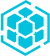 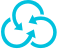 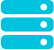 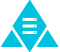 Container Service
ROS
ECS
HPC
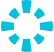 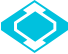 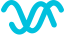 Auto Scaling
E-MapReduce
disk
Storage & CDN
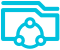 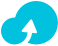 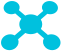 OSS
NAS
CDN
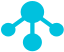 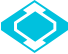 Table Store
disk
Database Services
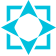 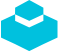 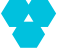 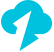 DTS
RDS
Memcache
MongoDB
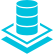 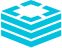 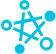 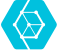 OceanBase
HybridDB for MySQL
Redis
DMS
Networking
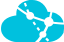 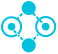 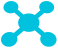 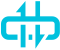 Express Connect
VPC
CDN
NAT Gateway
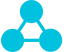 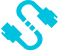 EIP
SLB
Monitoring & Management
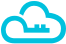 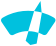 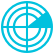 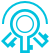 RAM
Action Trail
CloudMonitor
KMS
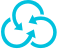 ROS
Application Service
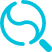 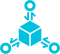 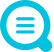 OpenSearch
Log Service
API Gateway
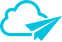 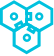 IOT
DirectMail
Media Services
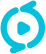 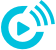 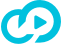 ApsaraVideo Live
VOD
MTS
Domains & Websites
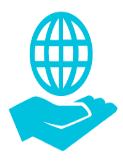 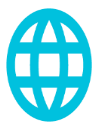 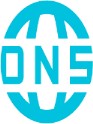 Domains
DNS
EWS
Security
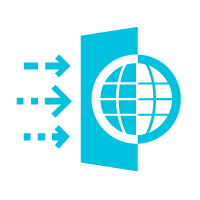 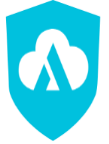 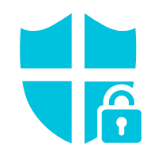 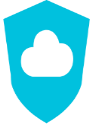 Server Guard
HSM
Cloud Shield
WAF
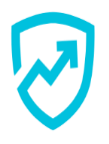 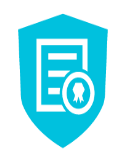 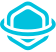 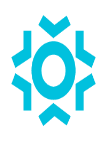 Anti-DDoS Pro
SSL Certificates Service
SAS
Mobile Security
Middleware
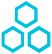 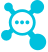 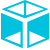 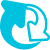 MQ
CSB
DRDS
EDAS
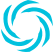 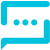 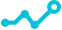 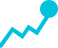 Message Service
ARMS
PTS
GTS
Analytics & Big Data
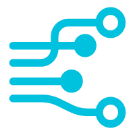 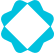 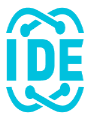 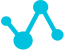 Stream Compute
IDE
AnalyticDB
MaxCompute
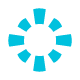 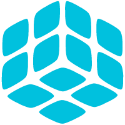 Quick BI
E-MaRreduce
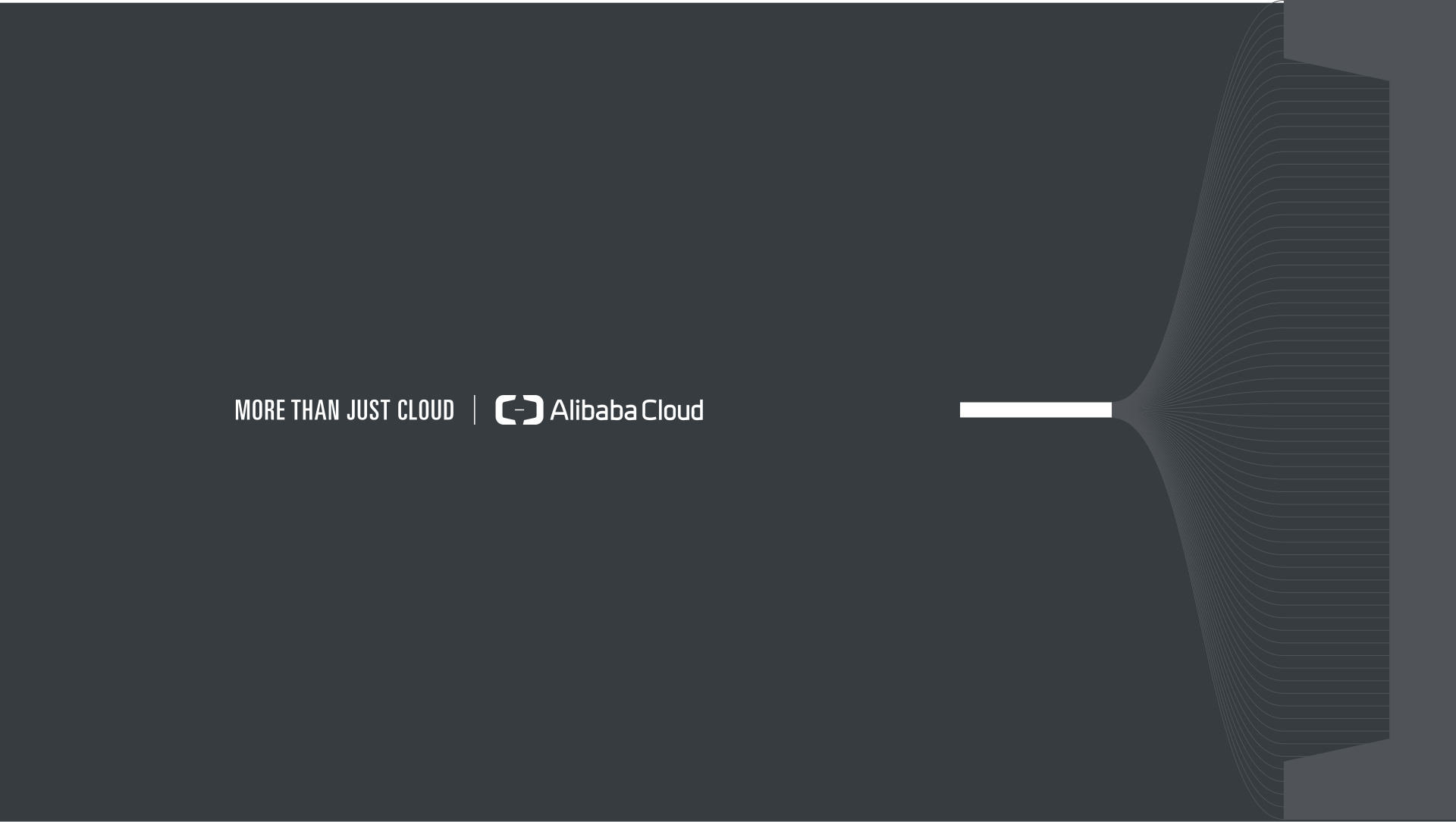